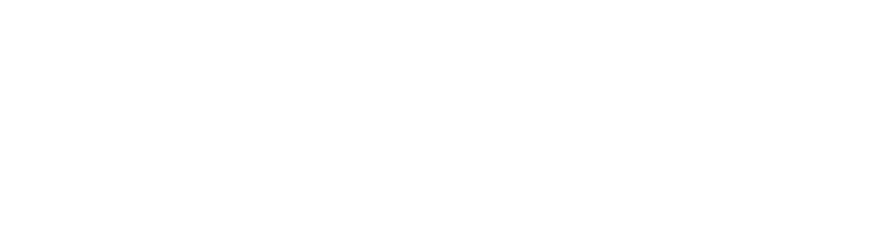 1
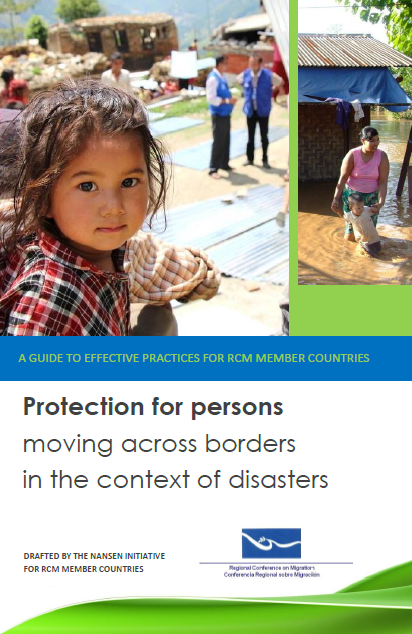 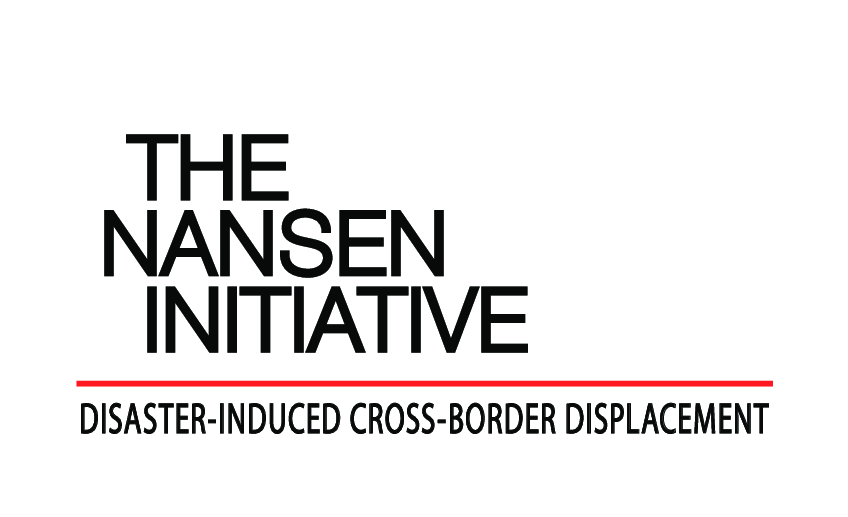 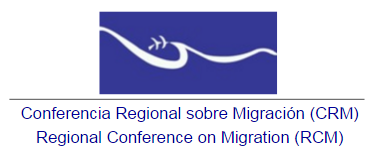 GUÍA DE PRÁCTICAS EFICACES PARA LOS PAÍSES MIEMBROS DE LA CRM
Protección para personas que se desplazan a través de fronteras en el contexto de desastres
2
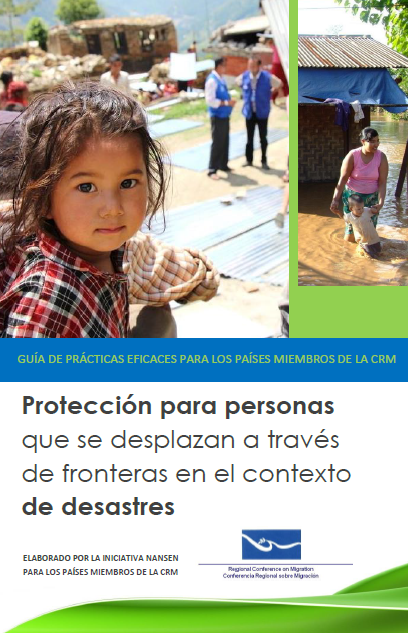 XIX Reunión Viceministerial de la CRM, realizada el 26 y 27 de junio de 2014 en Managua
Taller regional sobre protección temporal y/o visas humanitarias en situaciones de desastres
San José, 10 y 11 de Febrero 2015
2015-2016
Período de consultas sobre el borrador finalde las Guías
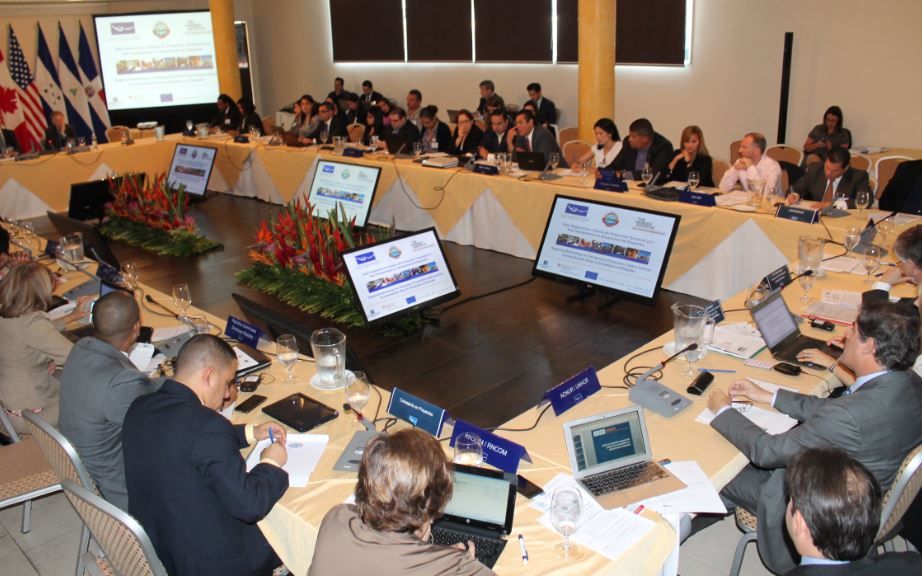 3
Taller regional sobre protección temporal y/o visas humanitarias en situaciones de desastresSan José 10 y 11 de Febrero 2015
4
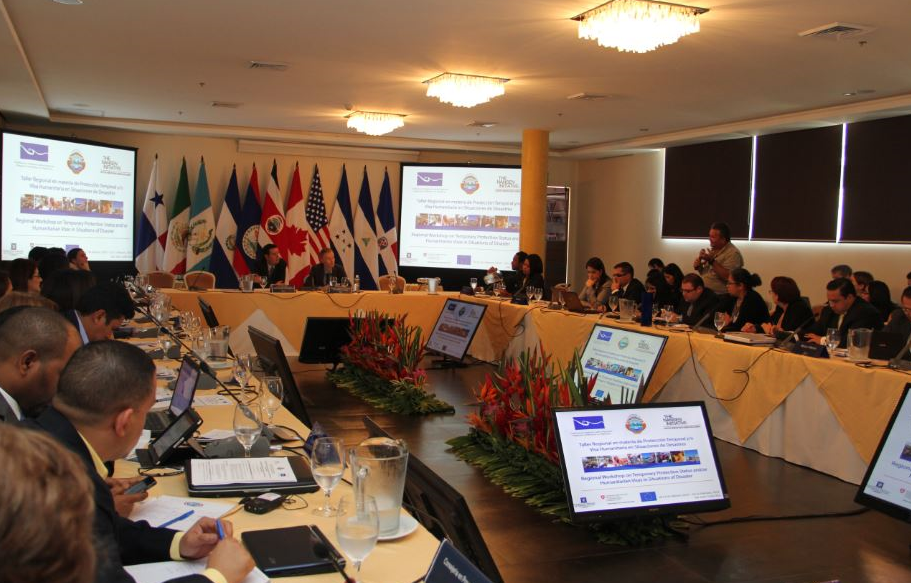 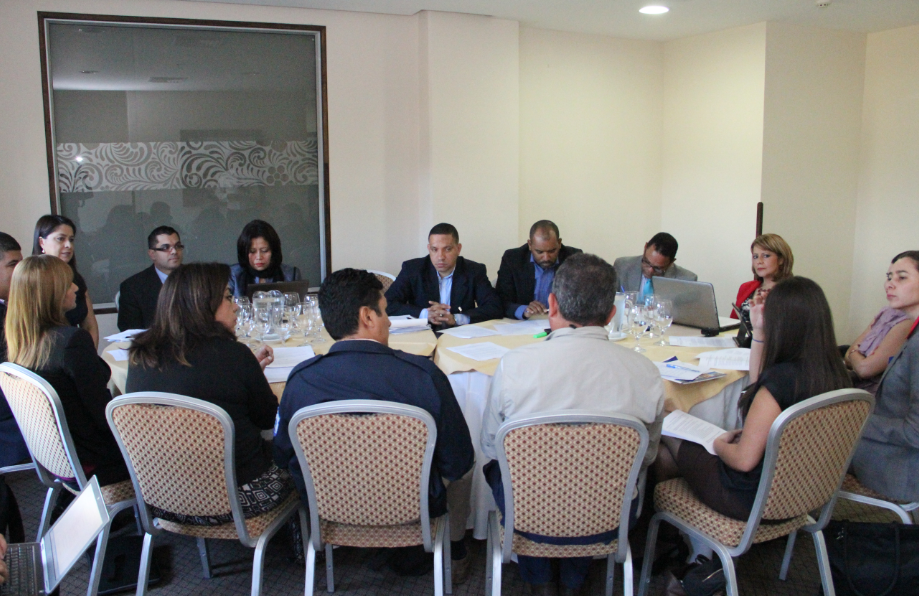 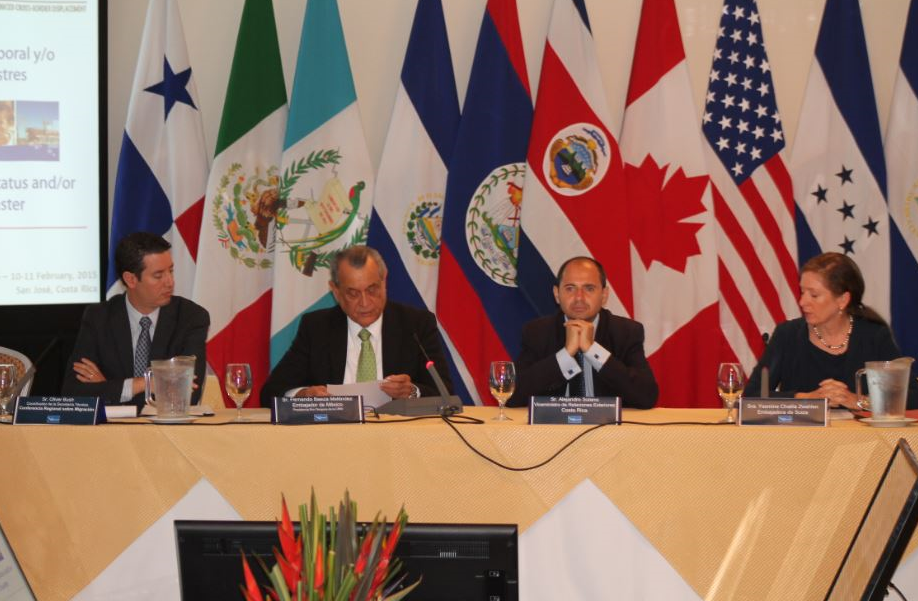 5
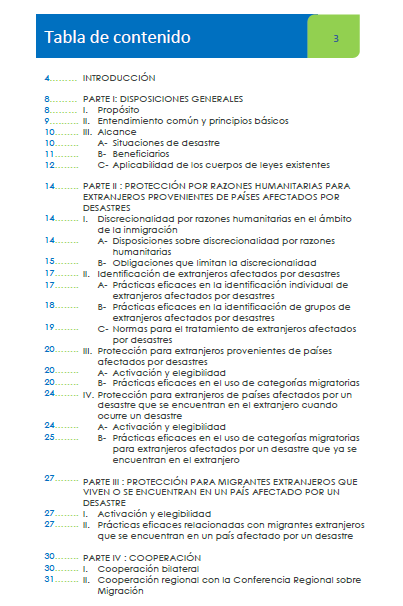 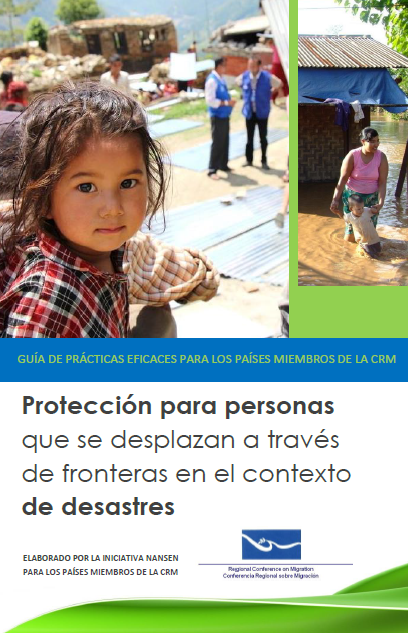 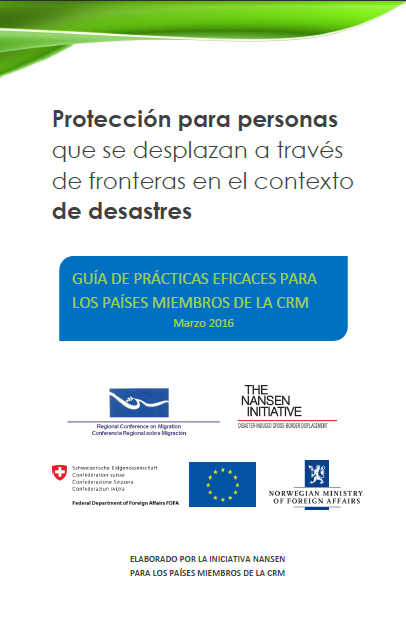 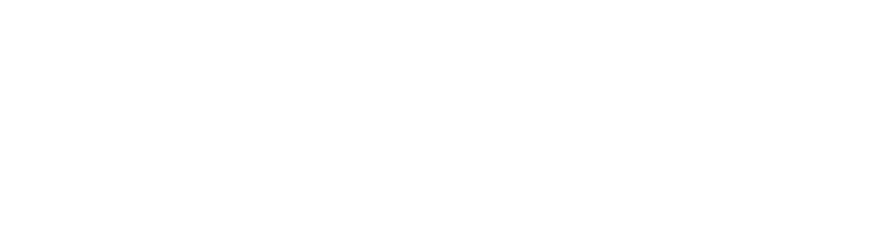 6
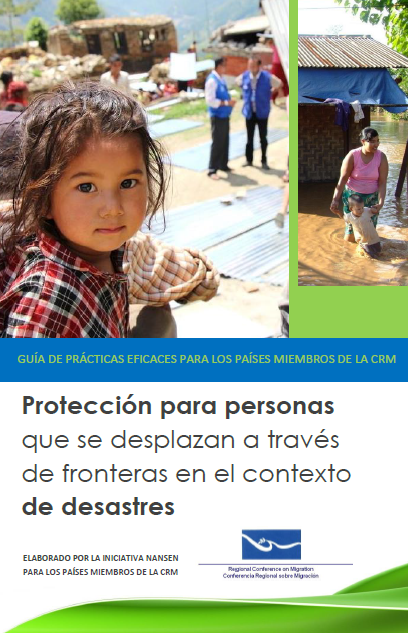 PARTE IDisposiciones generales	PARTE II Protección por razones humanitarias para extranjeros provenientes de países afectados por desastresPARTE IIIProtección para migrantes extranjeros que viven o se encuentran en un país afectado por un desastrePARTE IVCooperación
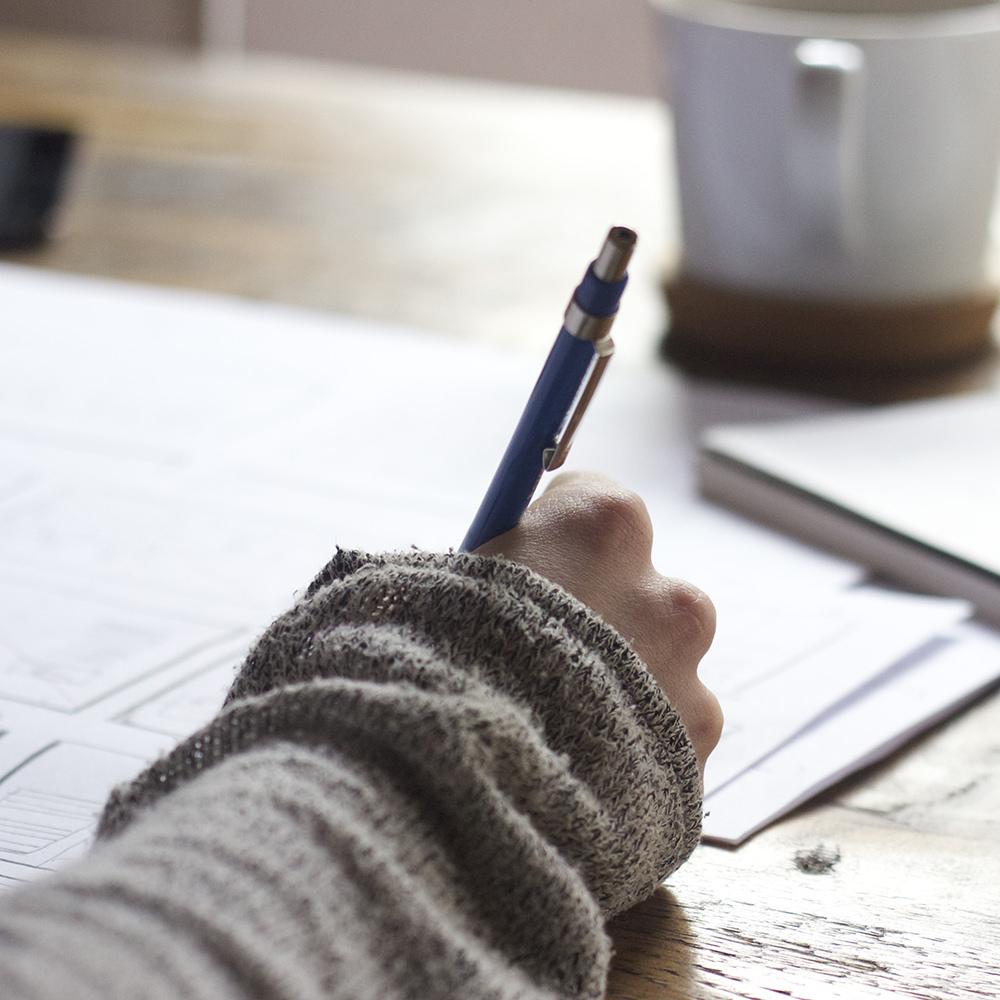 7
GRACIAS!